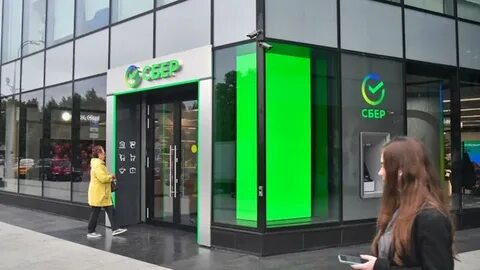 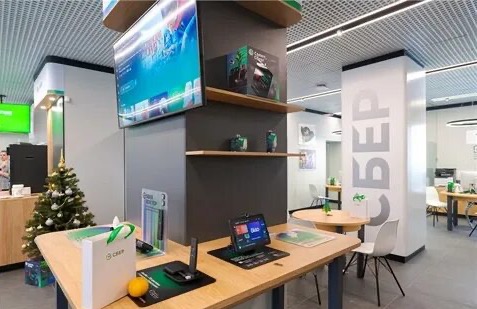 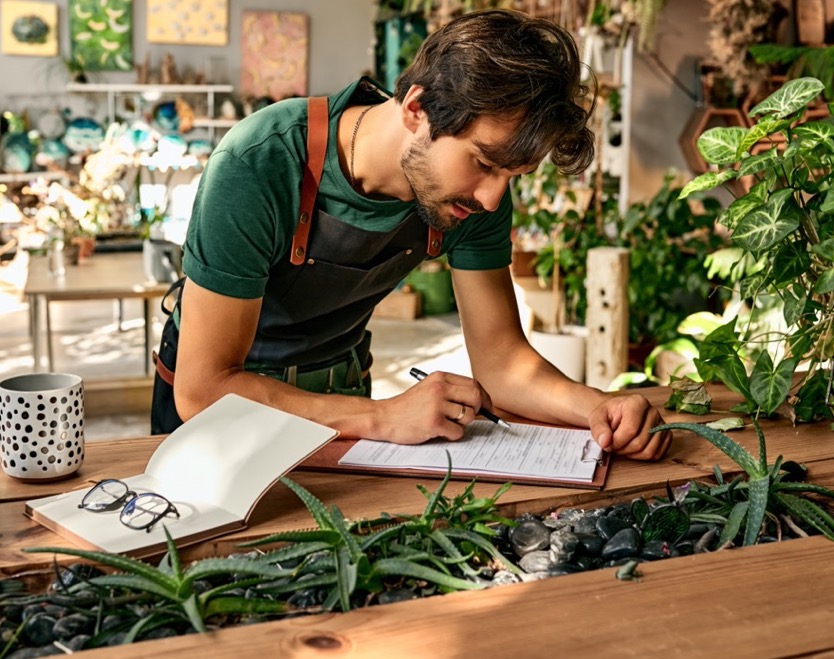 Инструменты и сервисы финансированиядля поддержки и развития малого и микро бизнеса
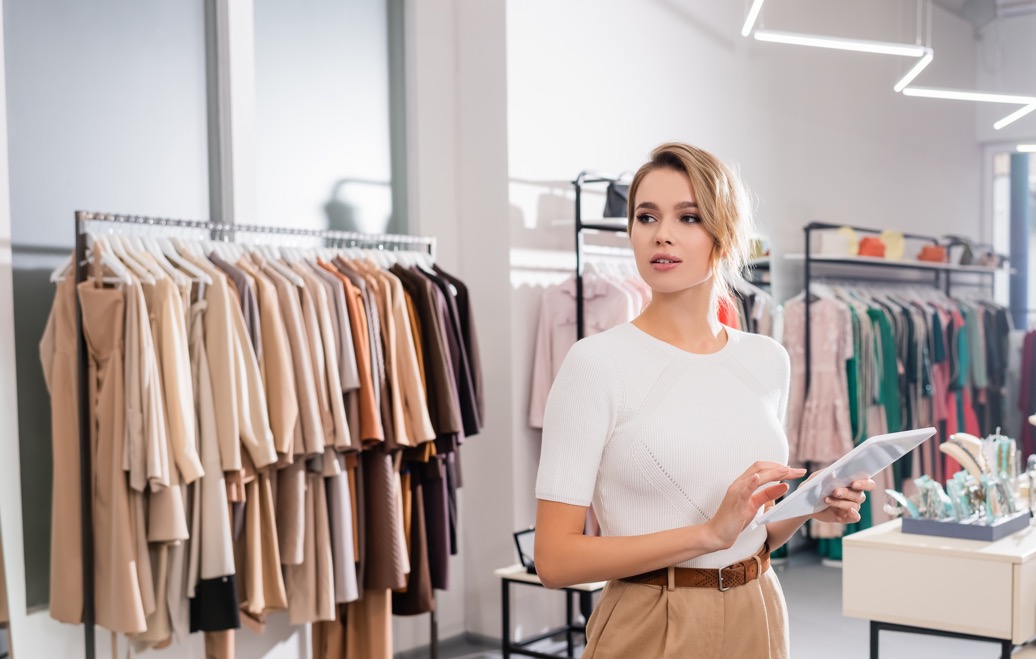 Спикер: Посеукова Наталья Анатольевна- региональный менеджер малого бизнеса Сбера
Онлайн-кредитование малого и микро бизнеса
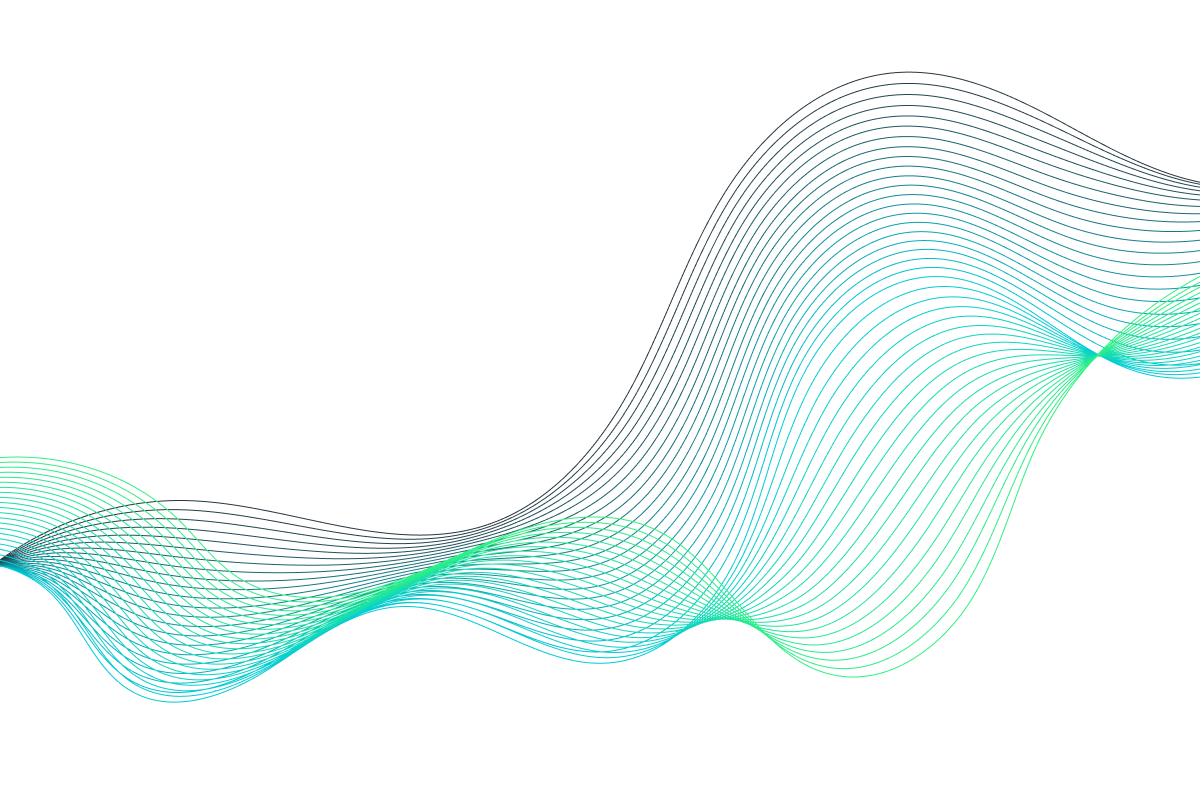 Система Банка
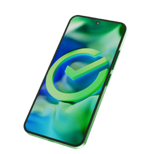 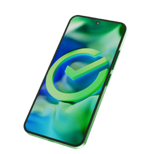 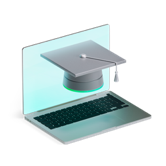 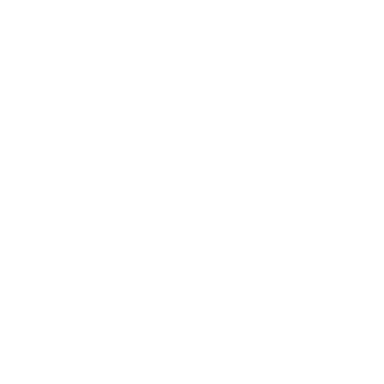 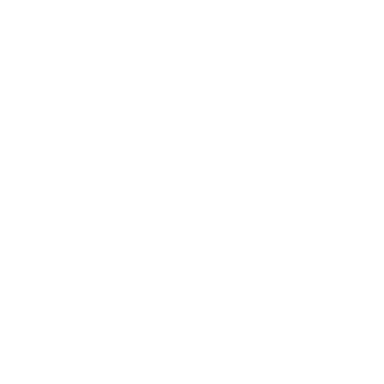 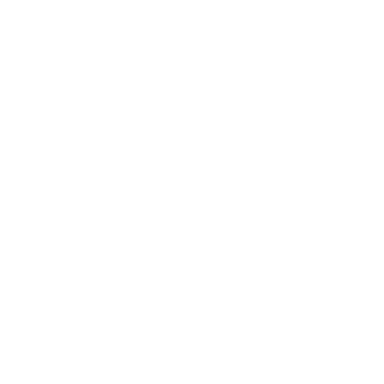 Доля онлайн выдач
85%
Online -решение
Online подача 
заявки в личном кабинете СберБизнес
Online подписание Договора и выдача кредита
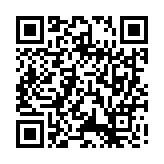 3
минуты
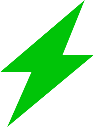 Принятие решения за 3 минуты
85%
Без ввода финансовых данных

Без документов 

Принятие решения – 3 минуты

Полный электронный 
документооборот в СберБизнес
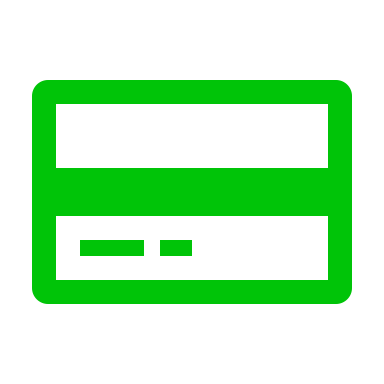 Кредитов ММБ в день
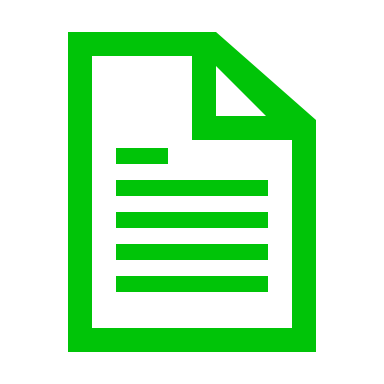 более 1 тыс.
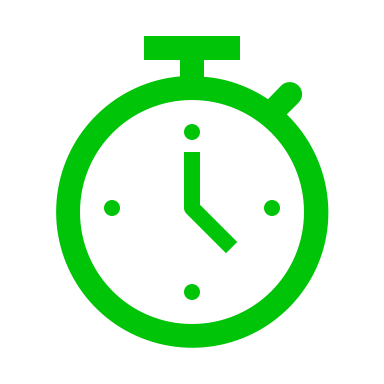 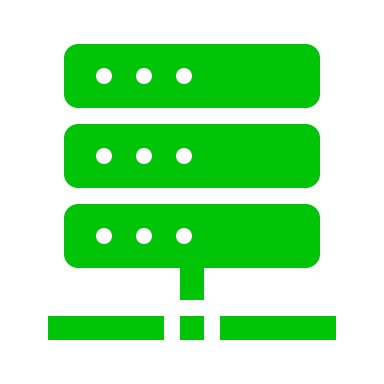 Кредитный потенциал для бизнеса
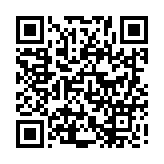 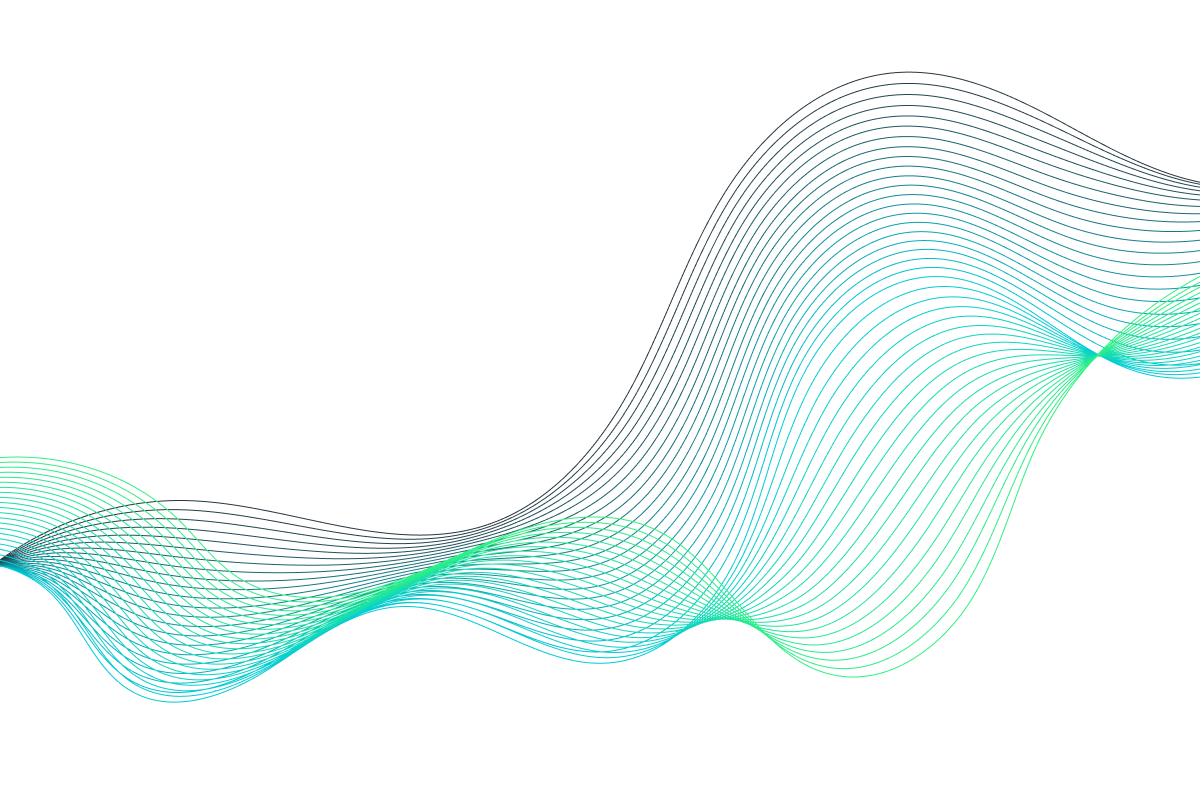 REAL TIME LIMIT
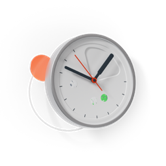 3
3
Без ввода финансовых данных

Без документов 

Единовременный расчёт лимитов на кредитные продукты ММБ
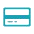 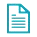 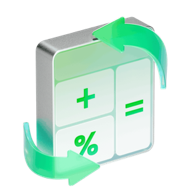 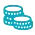 шага
минуты
Любому клиенту доступен сервис «Кредитный потенциал»
 Достаточно только заполнить анкету и подписать согласие на обработку персональных данных
 Лимит доступен в любое время, когда он необходим, в течение 30 дней
Общий обзор кредитных продуктов Сбера для клиентов малого и микро бизнеса
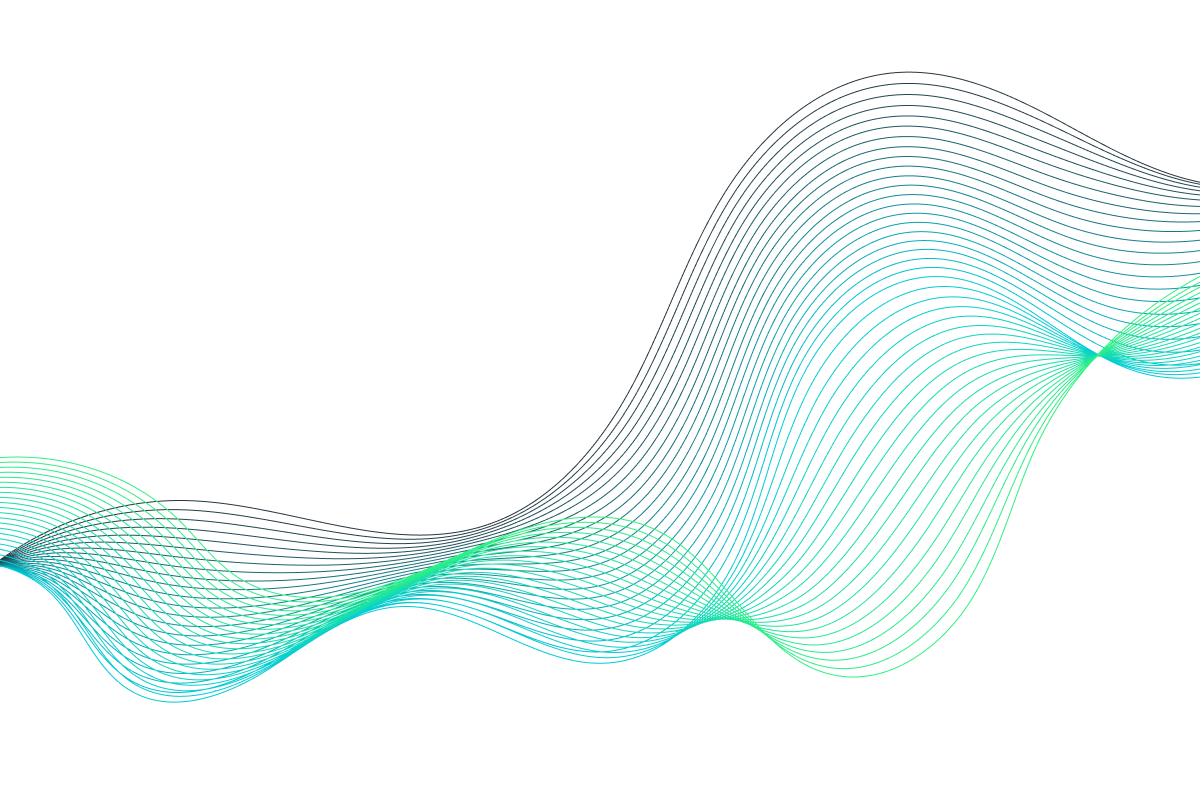 Классика
«Молодые»
Оборотный
Инвестиционный
Овердрафт
Кредитная бизнес-карта
Гарантия
Стартовый кредит
(Welcome)
На любые оборотные цели
На любые инвестиционные цели
Тендерная
Оплата в кредит
(на сайте партнёра Банка)
На финансирование контрактов
На цели рефинансирования
Исполнения обязательств по контракту
Кредит для развития бизнеса на маркетплейсе
В рамках госпрограмм
В рамках госпрограмм
Финансовая
Непокрытый аккредитив
Факторинг
На цели рефинансирования
Проектное финансирование
Налоговая
Возможности кредитных продуктов Сбера
Всё – для клиента:
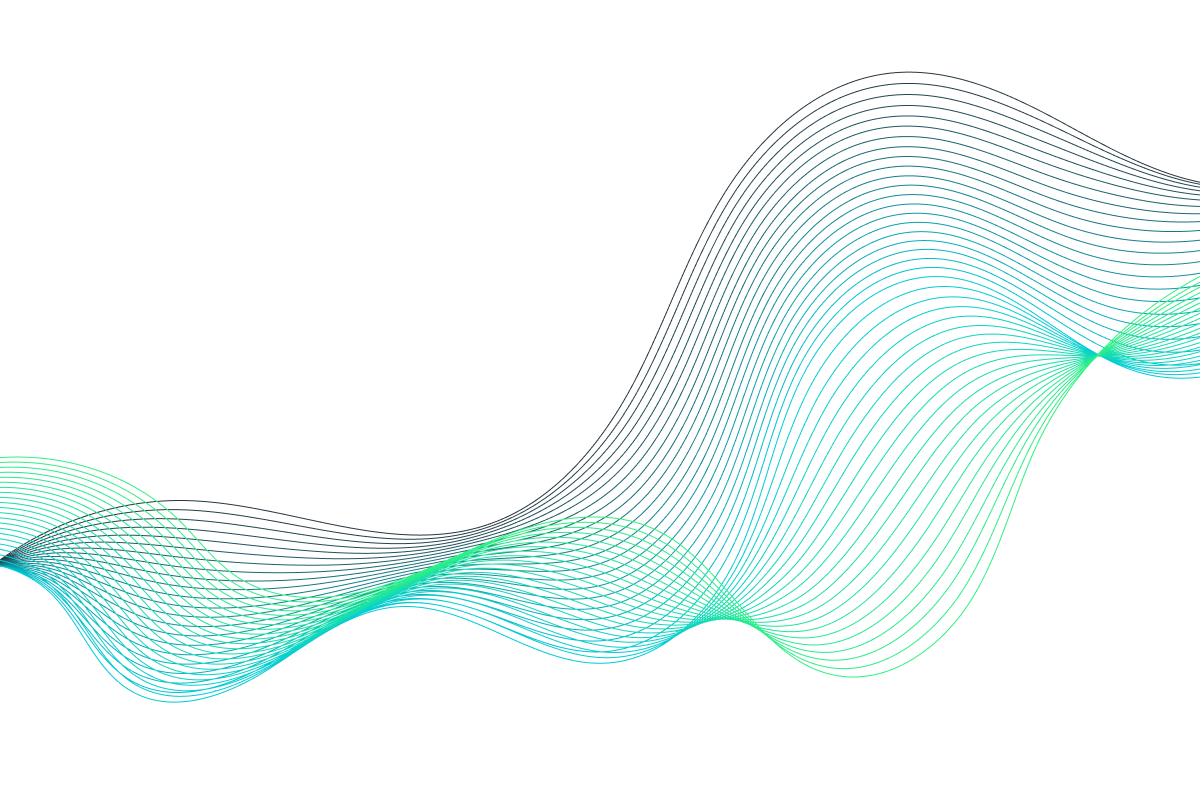 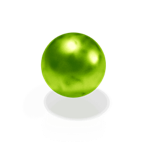 От 100 тыс. до 400 млн.руб-– Инвест и оборот
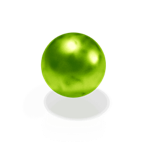 От 1 мес. до 36 мес. на оборот,  от 1 мес. до 300 мес. на инвест
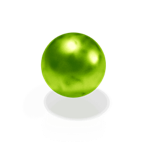 до 50 млн без документов и залога – Инвест и оборот
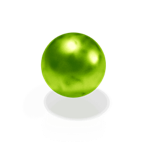 без подтверждения трат на любые бизнес-цели – Кредит до 5 млн
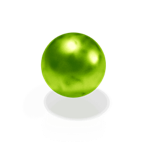 при сроке ведения бизнеса от 0 месяцев – Кредит «Welcome»
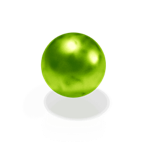 кредит на приобретение объектов недвижимости – на срок до 25 лет
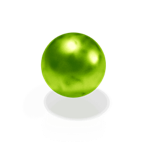 банковская гарантия – до 100 млн без залога
Программа льготного кредитования при поддержке Республики Беларусь
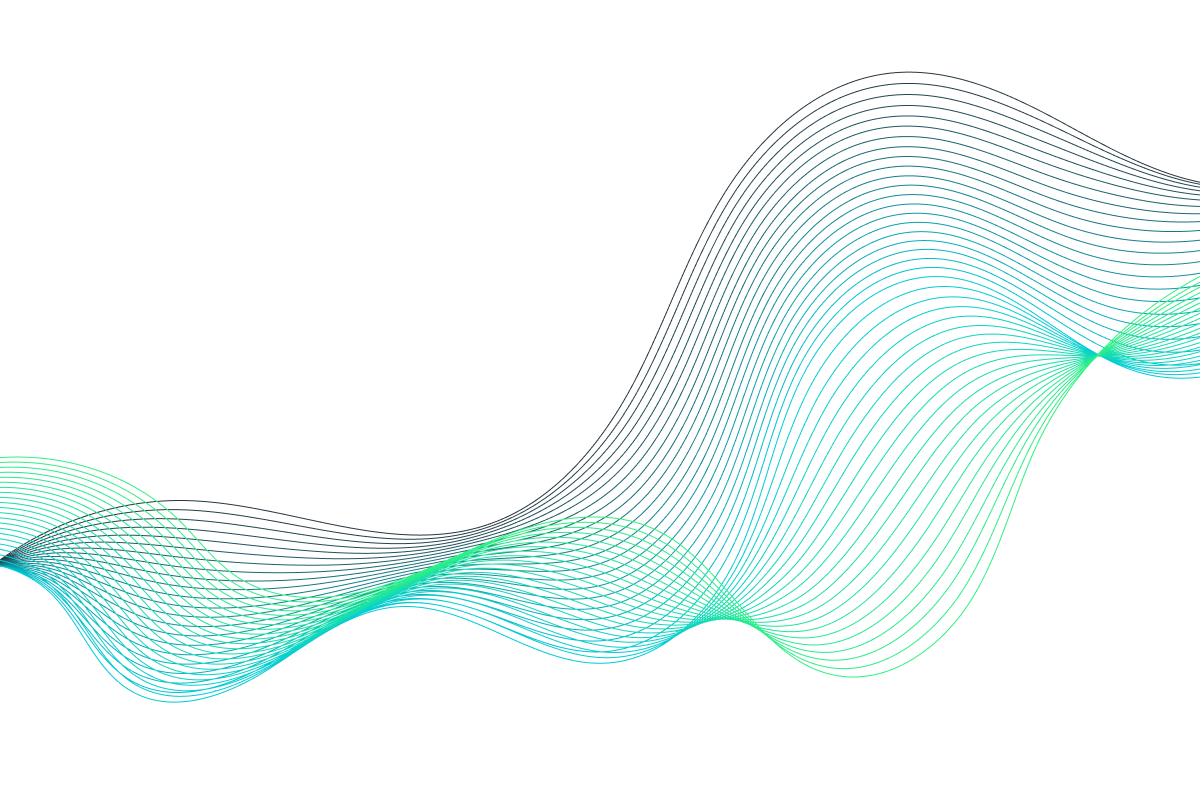 Процентная ставка
Цель
Размер кредита
Срок кредита
Фиксированная процентная ставка.

При этом Республика Беларусь компенсирует 2/3 ключевой ставки ЦБ РФ в течение всего срока кредита
До 5 лет
Приобретение техники белорусского производства
До 90 % от стоимости техники
Требования к заемщику
Условия
ЮЛ и ИП, являющиеся резидентами Российской Федерации, приобретающие товары, произведенные в Республике Беларусь
До выдачи кредита оплата собственными средствами в размере не менее 10%от стоимости товара
6
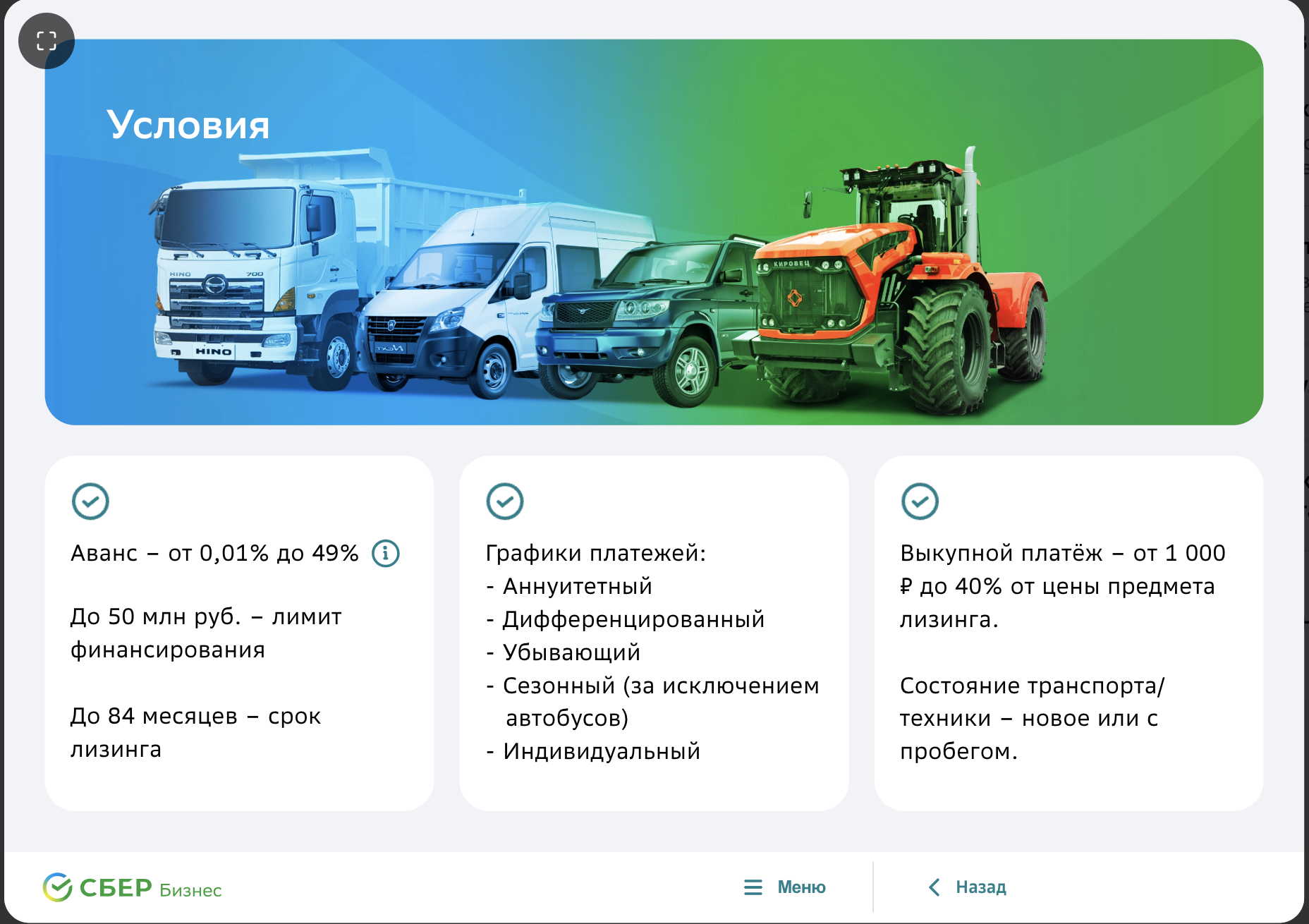 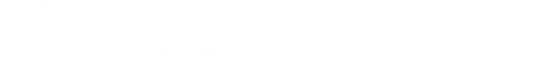 Программы субсидирования
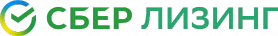 Минпромторг РФ
Основные виды лизинга на территории РФ
Лизинг с государственной поддержкой – это возможность приобрести новую технику с минимальными первоначальными вложениями.
Цель - поддержка отечественного машиностроения.
Суть программы - предоставление скидки от 10% при заключении лизингового договора (данная скидка распространяется на авансовый платеж).
Субсидируемая техника:
Легковой и легкий коммерческий транспорт
Грузовые автомобили
Электромобили
Автобусы
Специализированные транспортные средства на шасси
по ограниченному перечню производителей по WMI-кодам*
Условия:
Соответствие WMI-кода производителя установленному перечню
Год производства ТС и/или шасси базового ТС – 2025 год и 4 квартал 2024 года
Срок поставки – до 28.11.2025г. Включительно
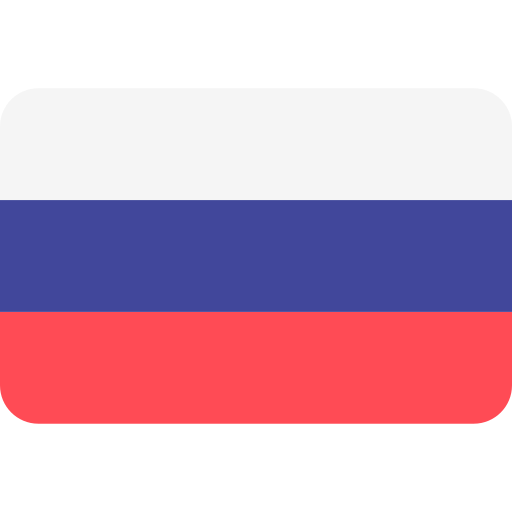 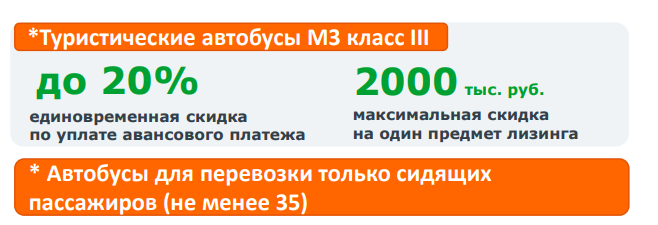 Операционную работу по получению субсидии 
осуществляет «СберЛизинг».
* WMI-код - всемирный код изготовителя, первые три символа VIN-кода.
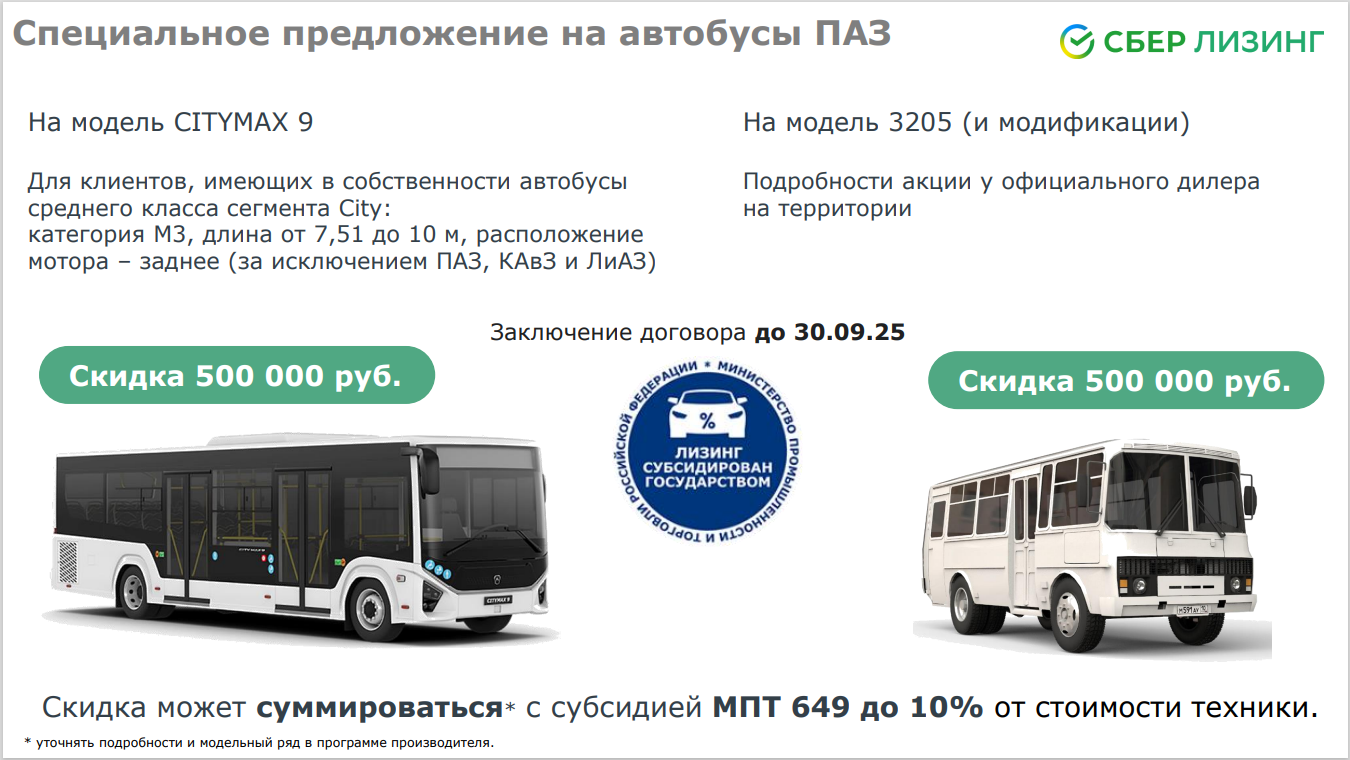 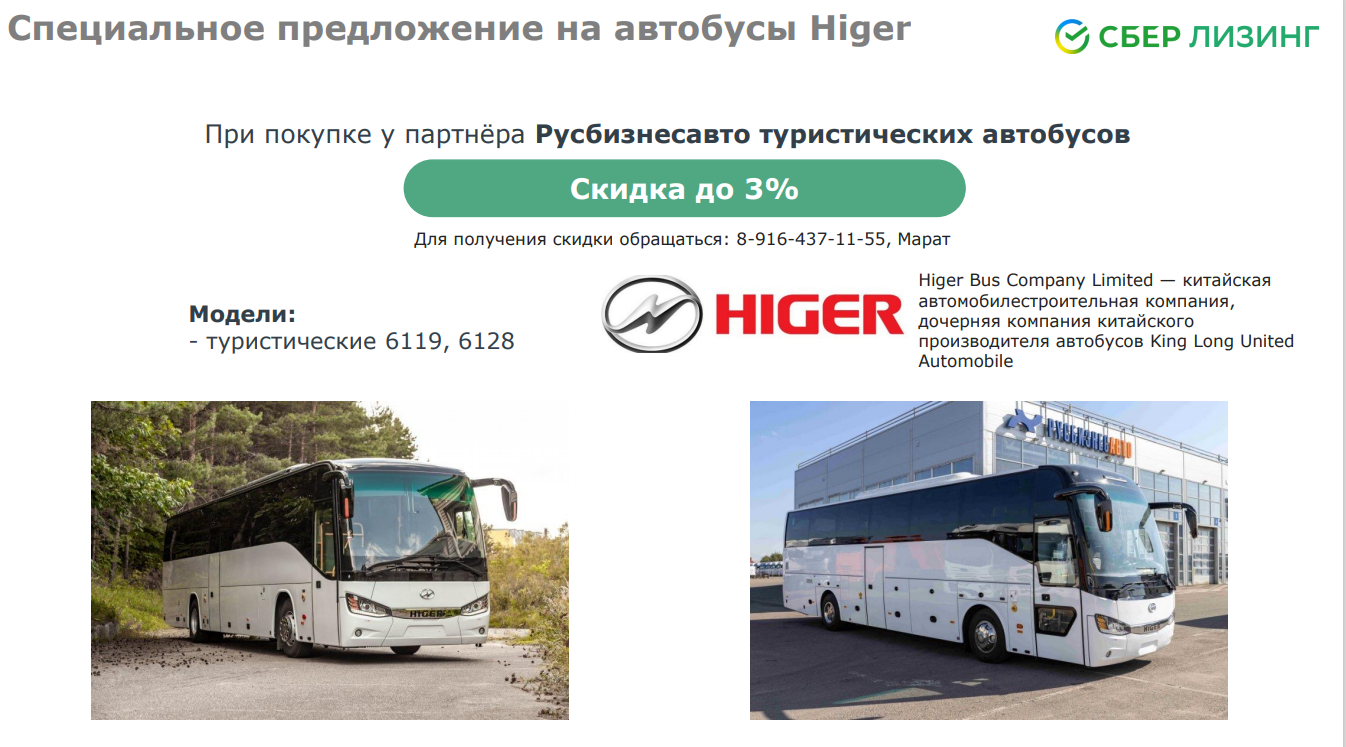 Программы субсидирования
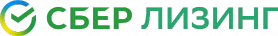 Основные виды лизинга на территории РФ
Республика Беларусь
Правительство Республики Беларусь компенсирует лизингодателю часть лизинговых платежей, в случае если в лизинг была приобретена продукция, произведенная на территории Республики Беларусь. 
Размер компенсации части лизингового платежа - 2/3 КС ЦБ РФ (для с/х техники МТЗ и Гомсельмаш – 3/4 КС ЦБ РФ)
Условия:
Аванс от 10%, за исключением: 0% на автобусы, 30% на карьерные самосвалы ОАО «БЕЛАЗ»
Производство - Республика Беларусь, реализация через официального дилера в РФ
Срок поставки – до 31.12.2026 г.
Субсидируемая техника:
Автобусы
Грузовой коммерческий транспорт
Прицепы, полуприцепы
Специализированная техника
С/Х техника
Оборудование
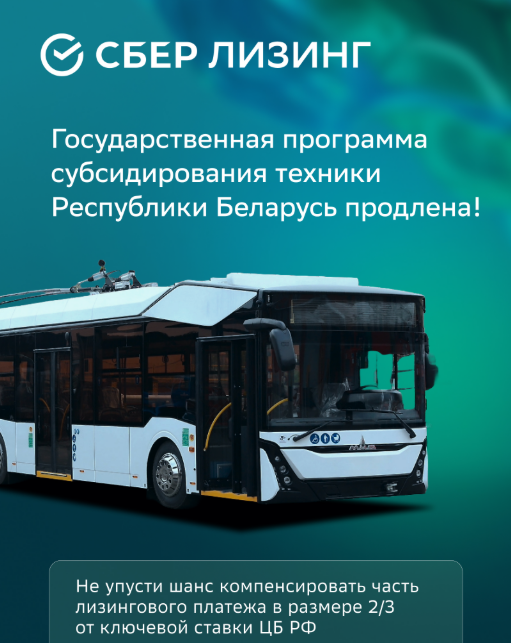 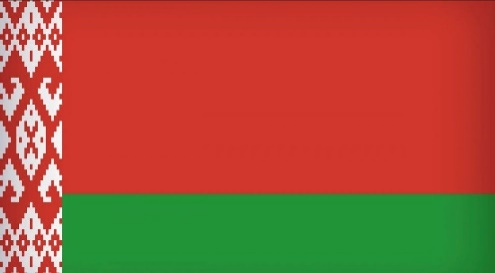 Операционную работу по получению субсидии осуществляет «СберЛизинг».
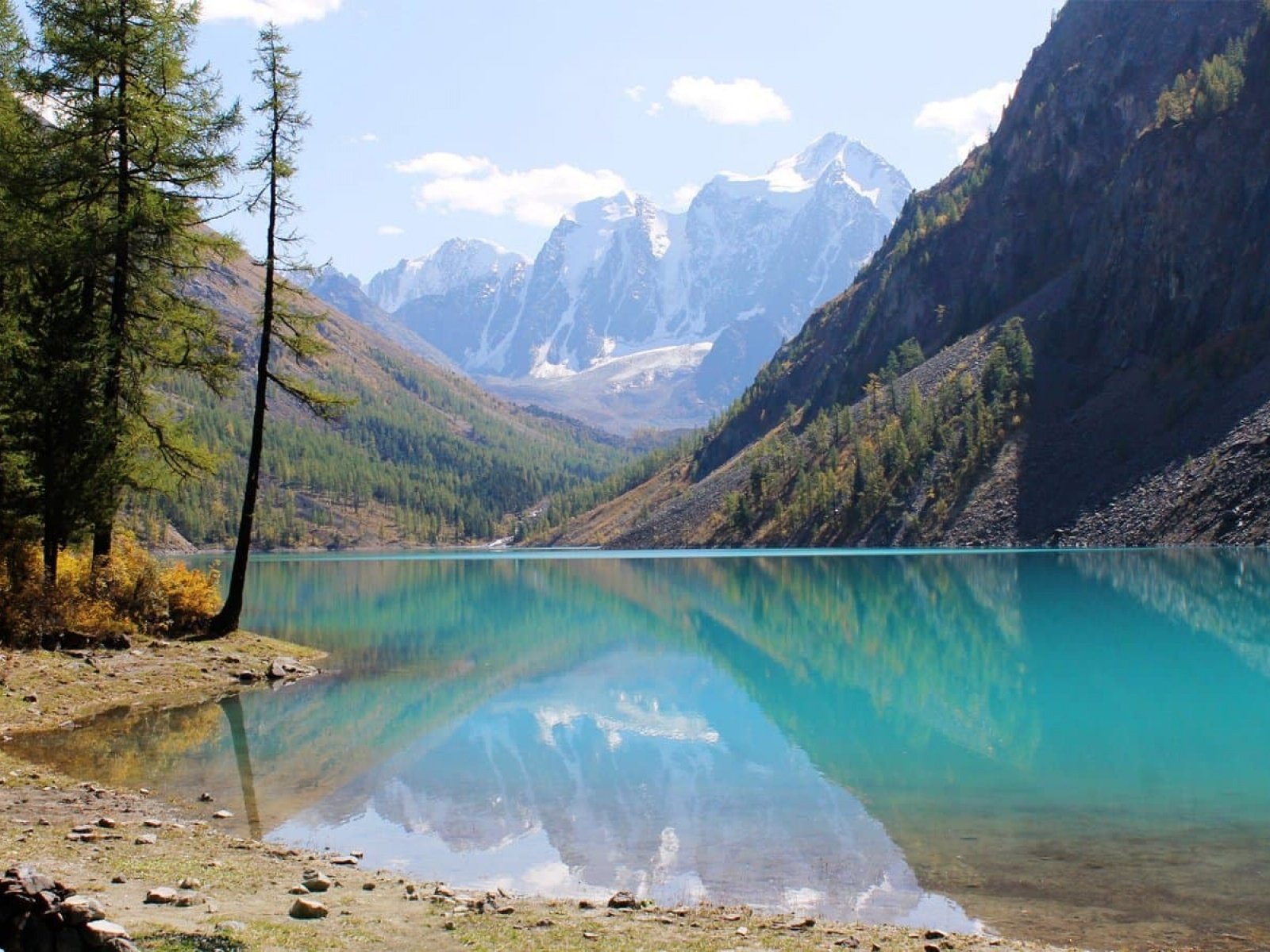 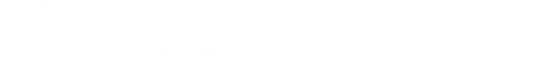 СПАСИБО
ЗА ВНИМАНИЕ